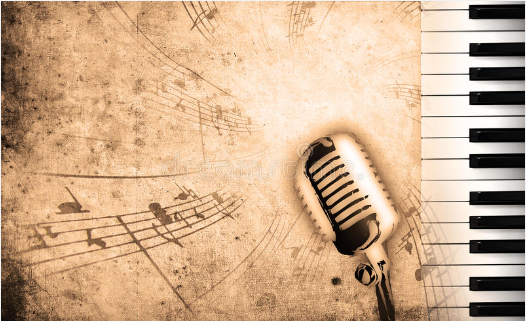 EDUQAS GCSE IN MUSIC
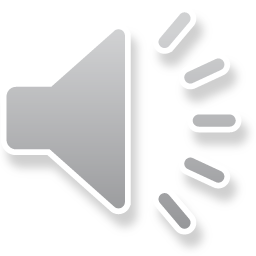 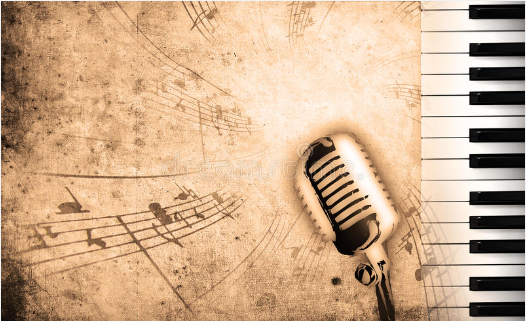 Is GCSE Music for me?
Do you play an instrument?
Are you a willing performer?
Do you want to be able to develop your understanding of musical language? 
Do you want to learn how to compose music?
Do you love listening to music and are you open to learning about a wide variety of musical genres?
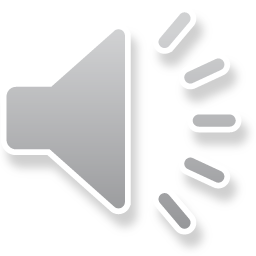 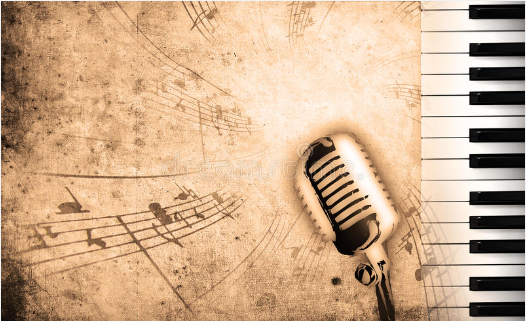 What skills will I gain?
Your practical skills of composing music and performing will be refined and will demonstrate creativity, reflection and resilience, as well as developing confidence and presentation skills.
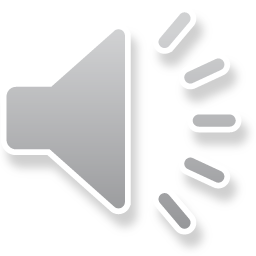 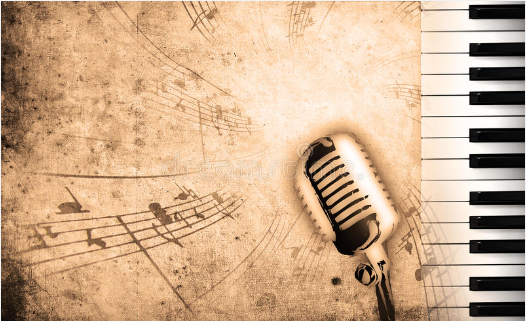 CONTENT OF THE COURSE
Component 1 Performing 
30% 
Teacher assessed 
A minimum of two pieces, lasting a total of 4-6 minutes
One piece must be an ensemble (group piece) lasting at least one minute 
Grade 3 music is the standard level and can score full marks if played perfectly 
You can use any instrument or voice, or choose a technology option.
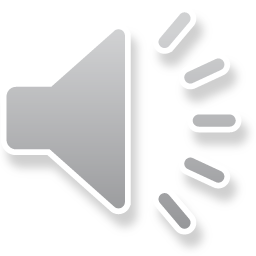 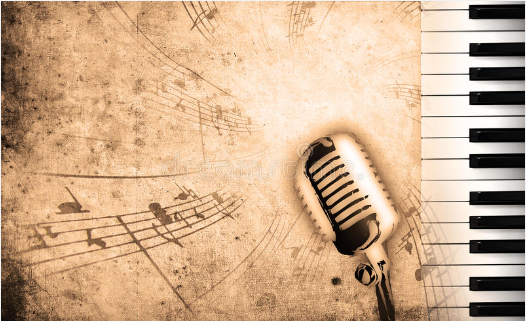 CONTENT OF THE COURSE
Component 2 Composing 
30% 
Teacher assessed 
Two pieces: One in response to a brief set by EDUQAS– there are 4 to choose from each year. 
One free composition – ANY style you want to write in.
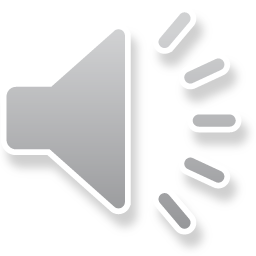 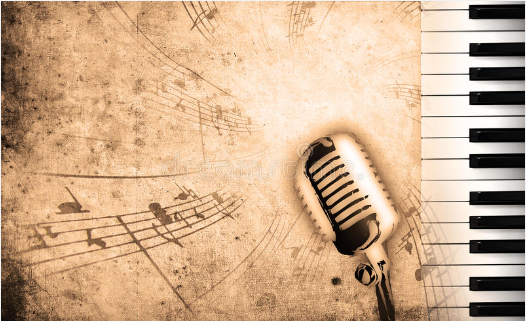 CONTENT OF THE COURSE
Component 3 Appraising 
40% 
Externally assessed examination
Listening examination: 8 questions, 2 on each area of study: 
AoS 1 Musical Forms and Devices (Set work: J.S Bach Badinerie from The Suite in B minor) 
AoS 2 Music for Ensemble 
AoS 3 Film Music 
AoS 4 Popular Music (Set work Toto: Africa)
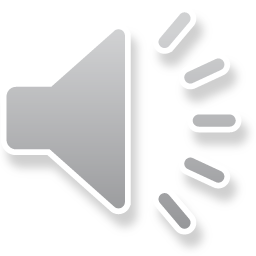 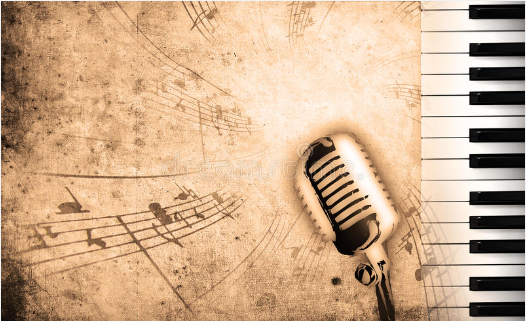 Any further questions?
Please do no hesitate to contact me…

finneganc@stjohnbosco.org.uk

More information can also be found at 
https://www.eduqas.co.uk/qualifications/music-gcse/#tab_keydocuments
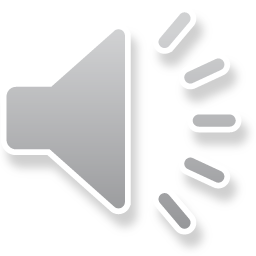